„Na skrzydłach historii „
RYBNIK -  nasze miasto 




Przedszkole nr 41 w Rybniku
Opracowanie: Agnieszka Chudzik
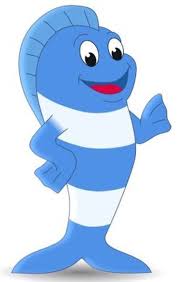 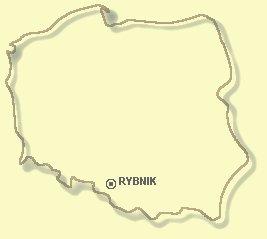 Miasto Rybnik
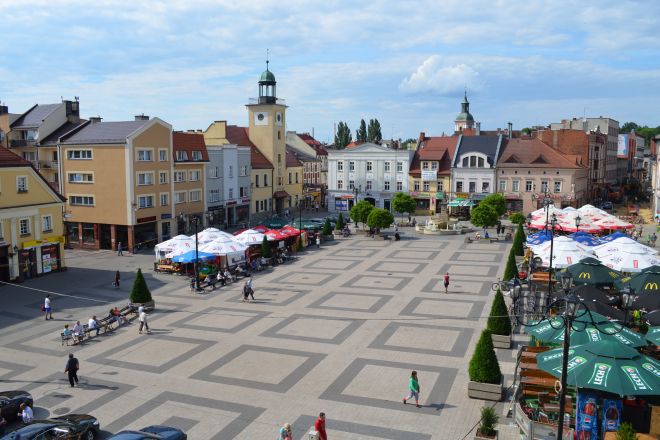 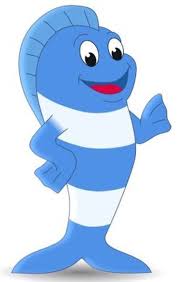 Rybek – maskotka rybnika
rynek miasta
Symbole miasta Rybnik
Pochodzenie nazwy RYBNIK 
Dawno temu Rybnik pełnił funkcję osady rybackiej. 
Jej nazwa pochodziła 
od istniejących tu stawów rybnych
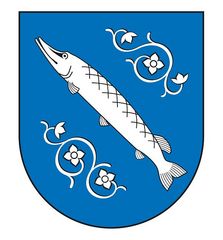 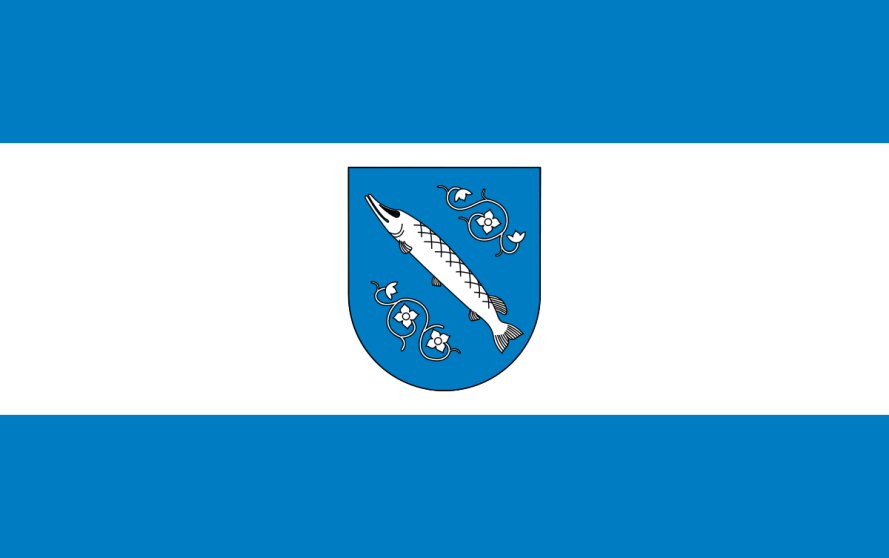 Flaga miasta
Herb Rybnika 
Zawierający rybę  o nazwie szczupak oraz roślinę wodną zwaną kotewką ( orzechem wodnym)
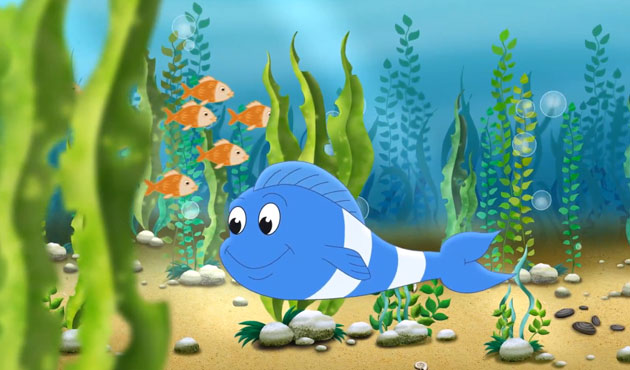 Krajobrazy i ciekawostki miasta
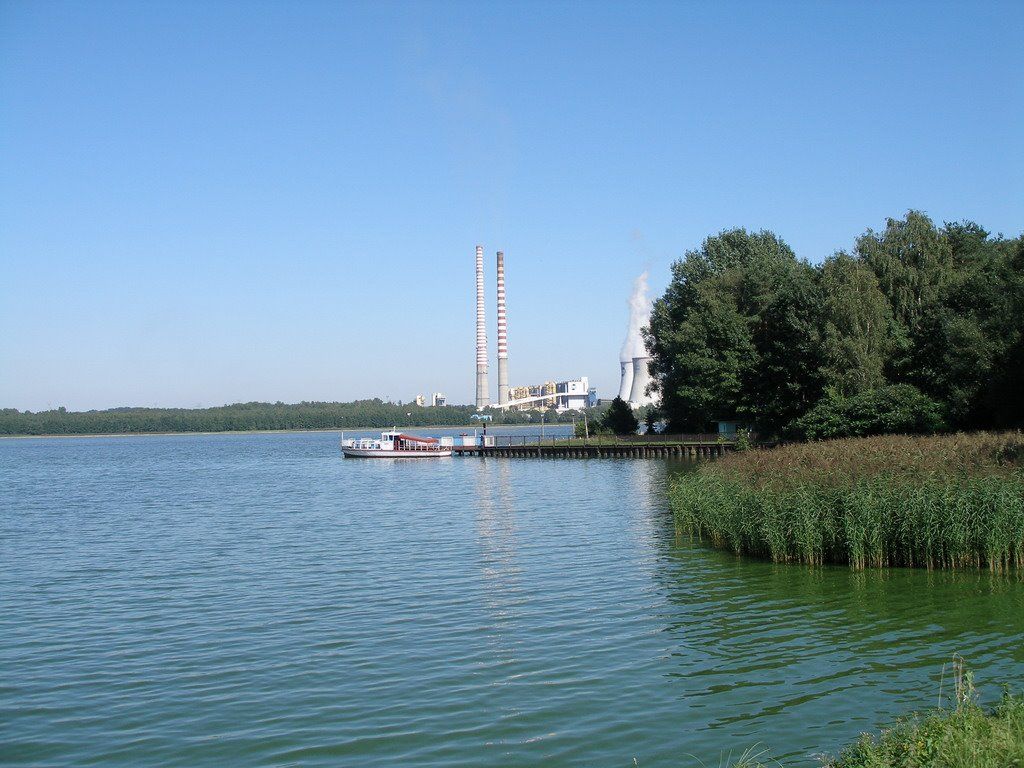 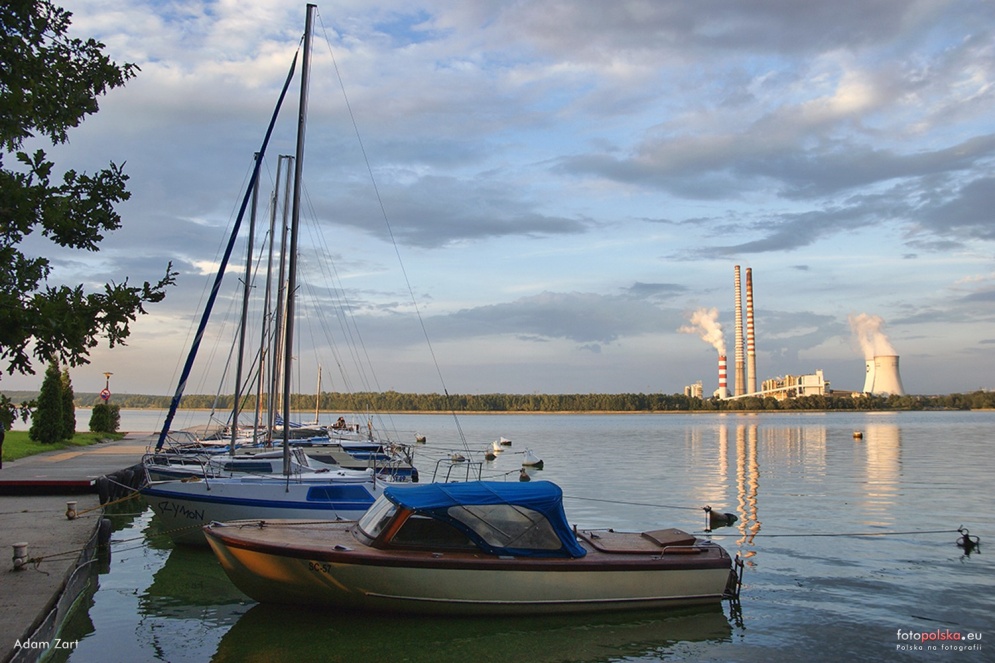 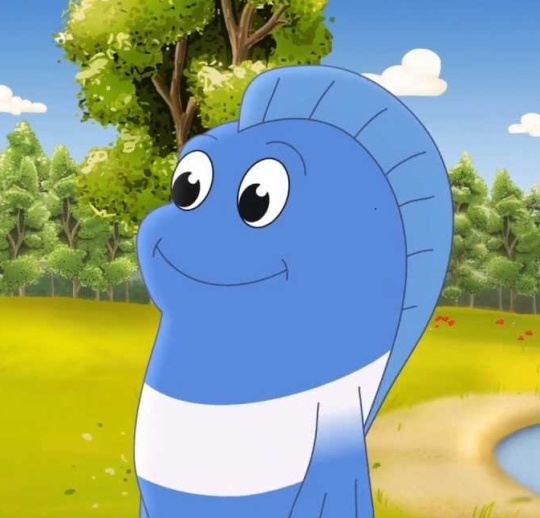 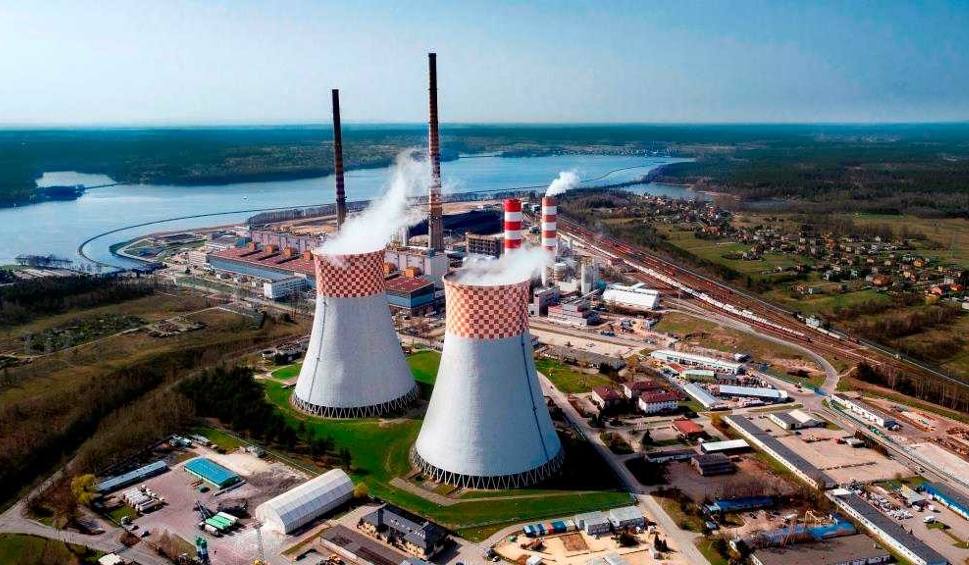 Zalew rybnicki oraz elektrownia 
Rybnik
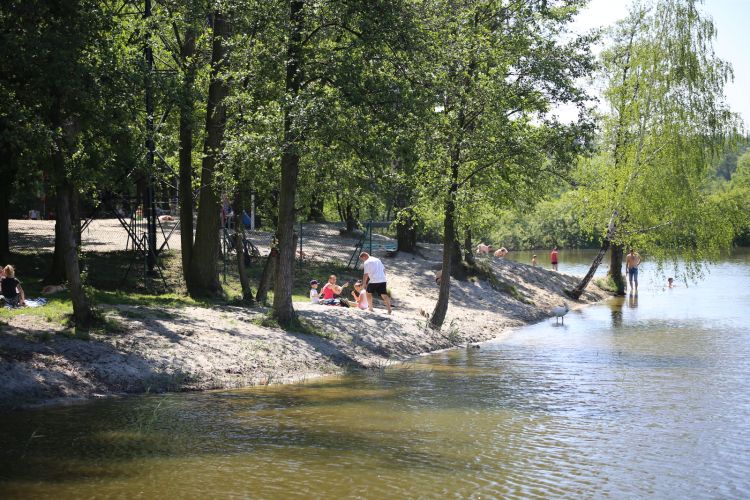 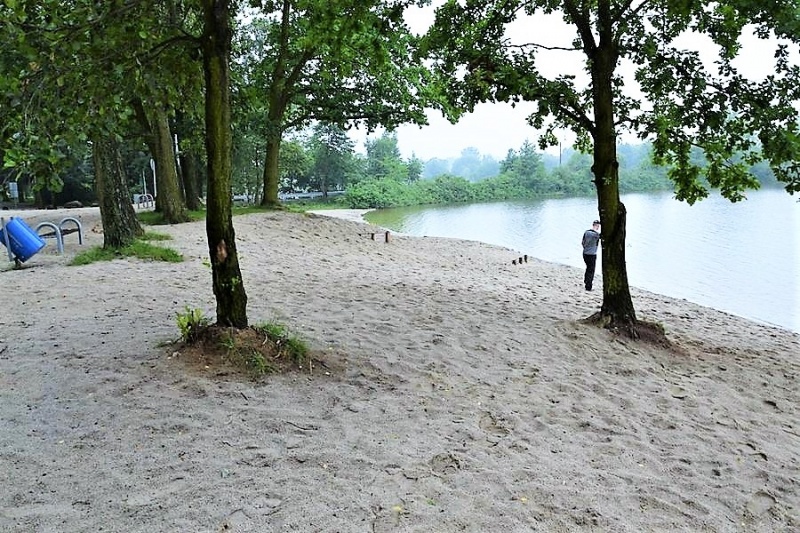 Atrakcje dla osób lubiących wodę oraz sporty wodne
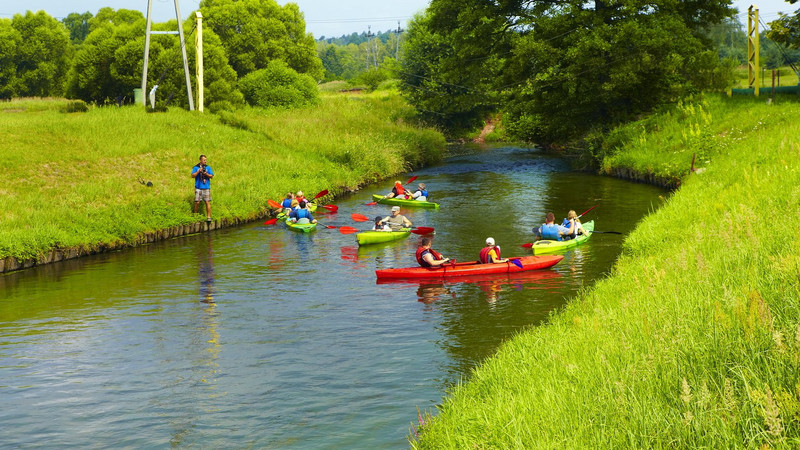 Jezioro Pniowiec –  strzeżone kąpielisko w sezonie
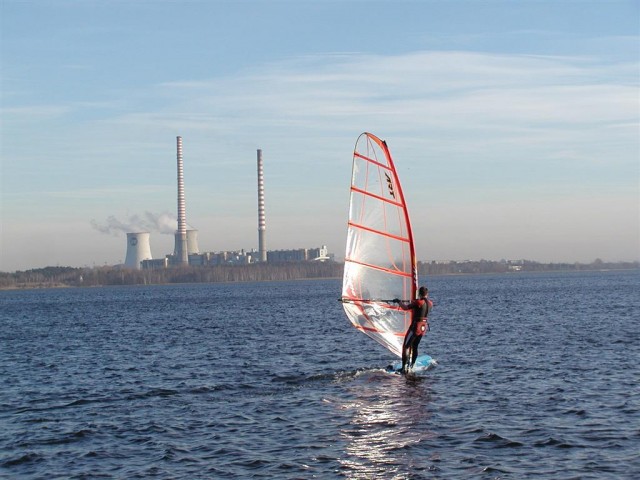 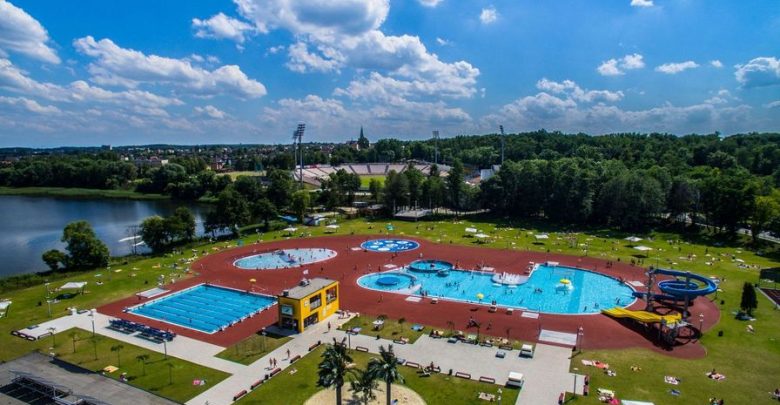 Spływy kajakowe rzeką 
Ruda
Sporty wodne nad zalewem rybnickim
Nowoczesny basen „Ruda”
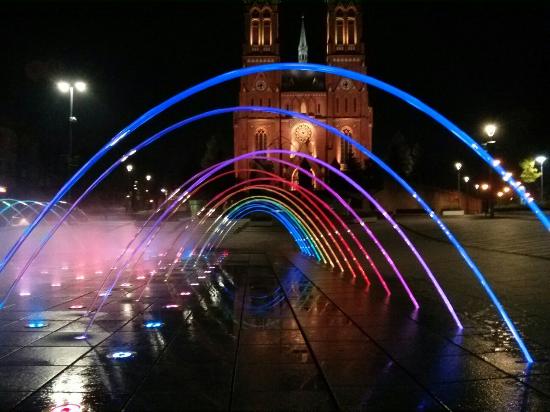 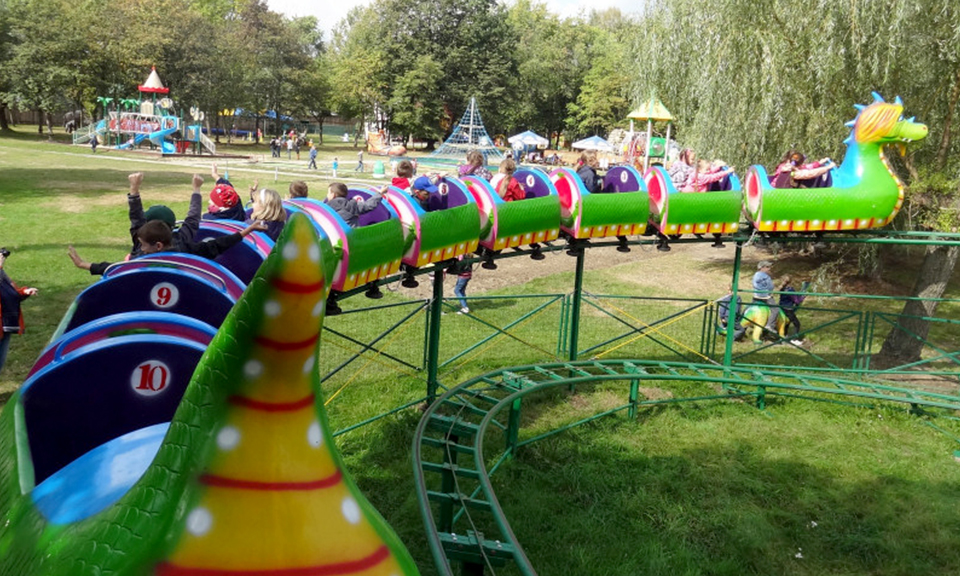 Rodzinny park atrakcji
Nowoczesne fontanny oświetlane nocą
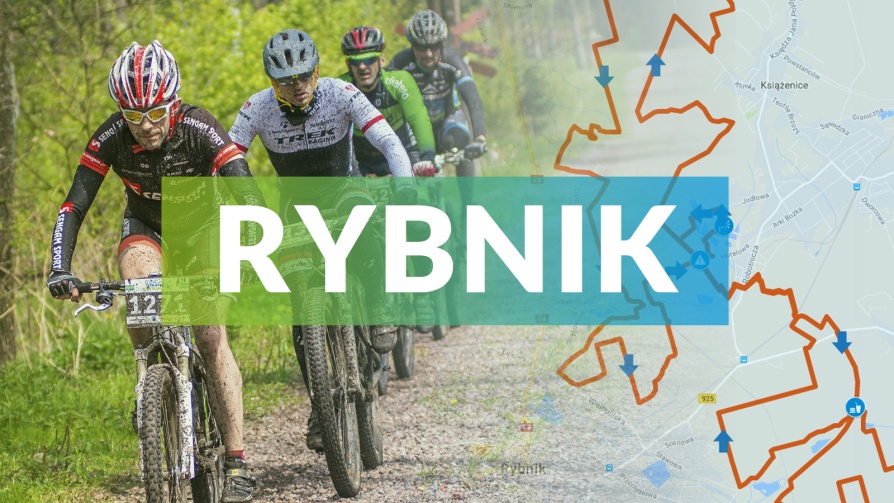 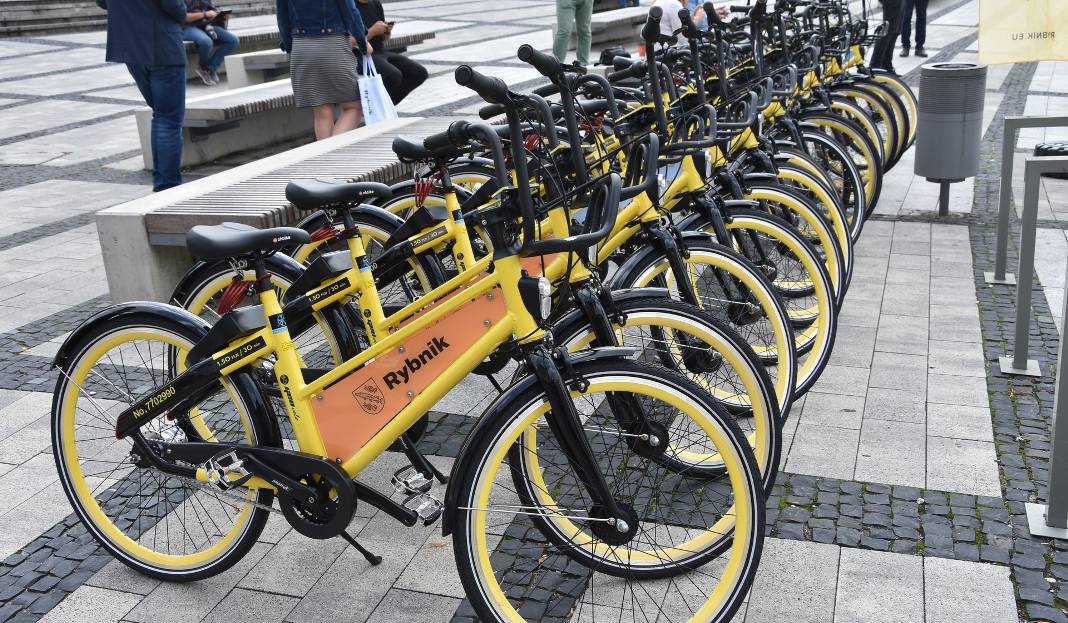 Rybnickie ścieżki rowerowe
Trasa żółta – 15,5 km
Trasa czarna  - 40 km
Trasa niebieska  - 36,4km
Stadion żużlowy w Rybniku
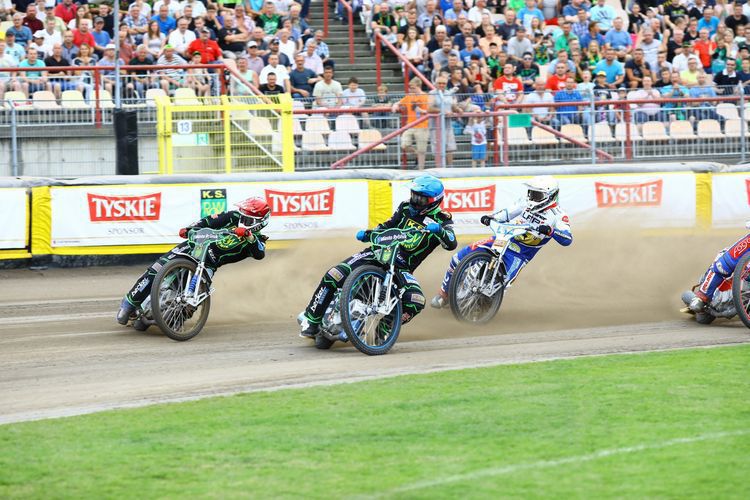 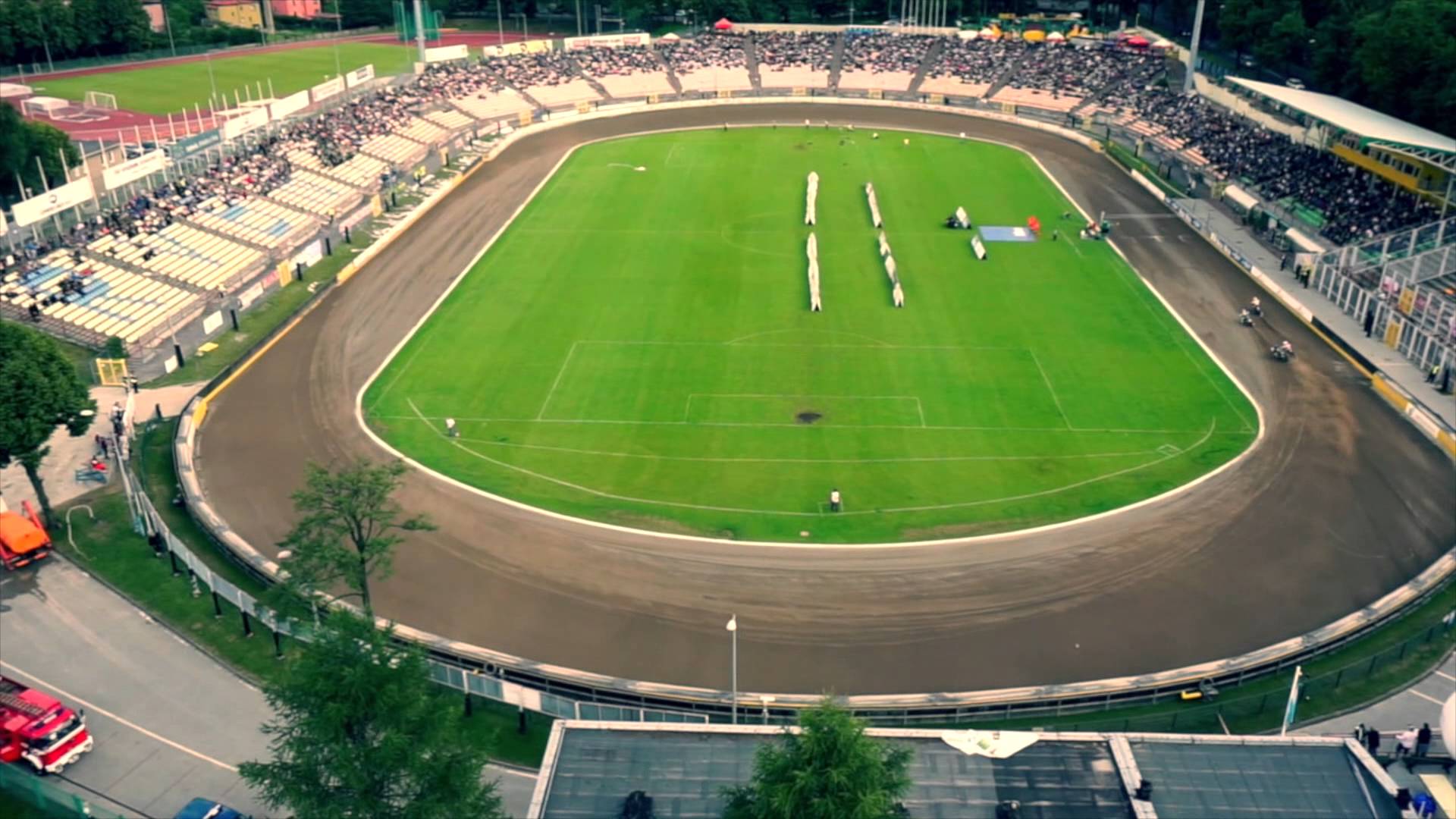 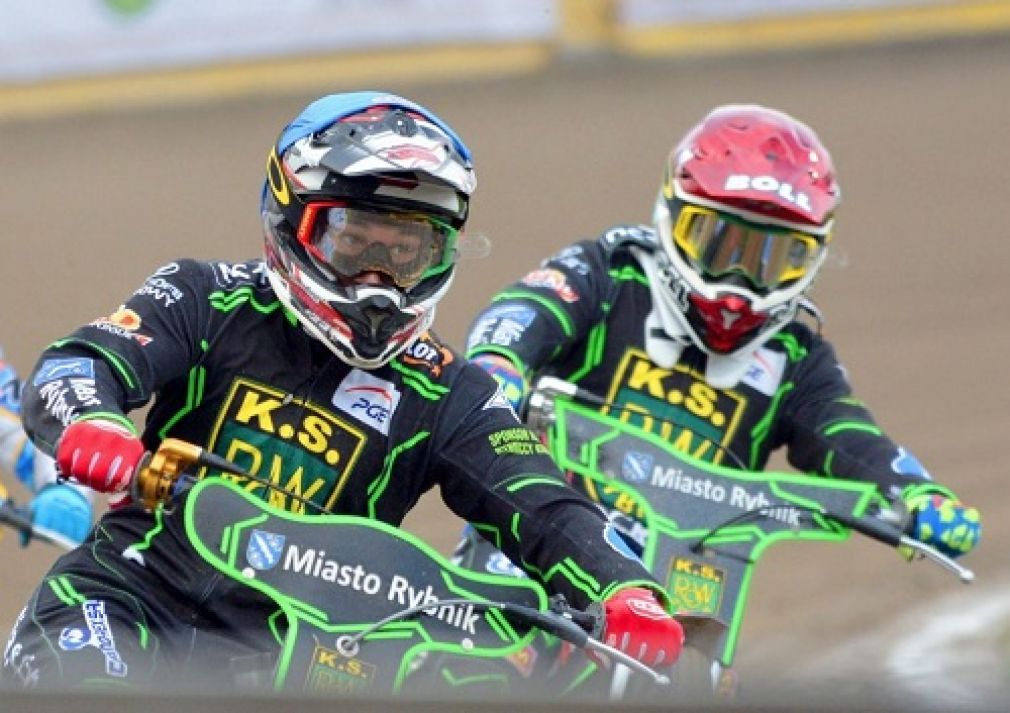 Wybrane zabytki oraz miejsca, które warto odwiedzić
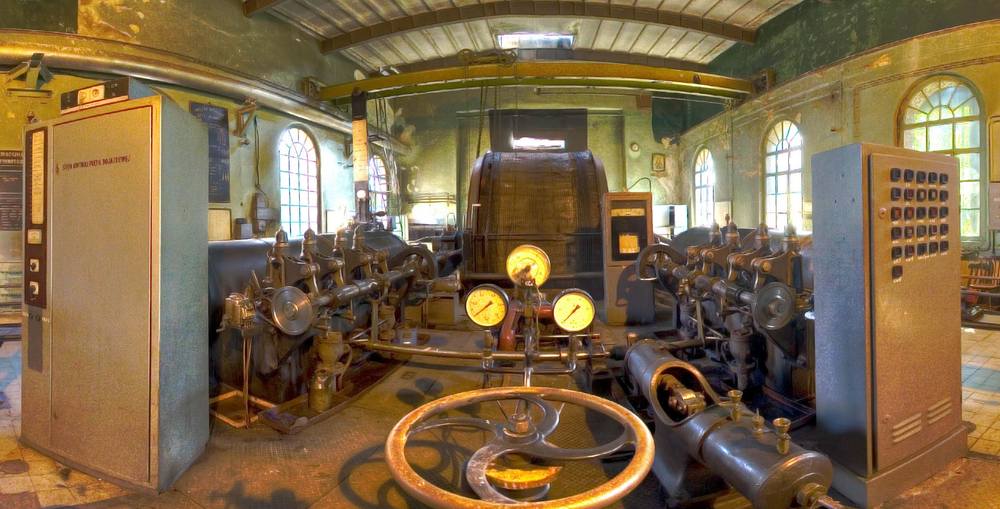 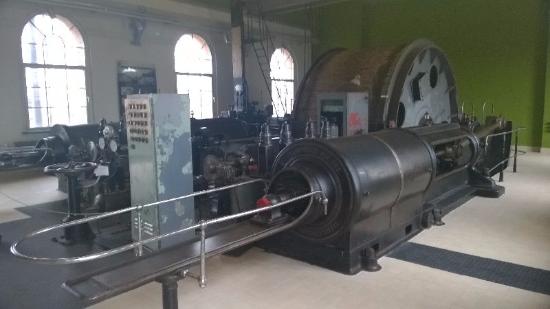 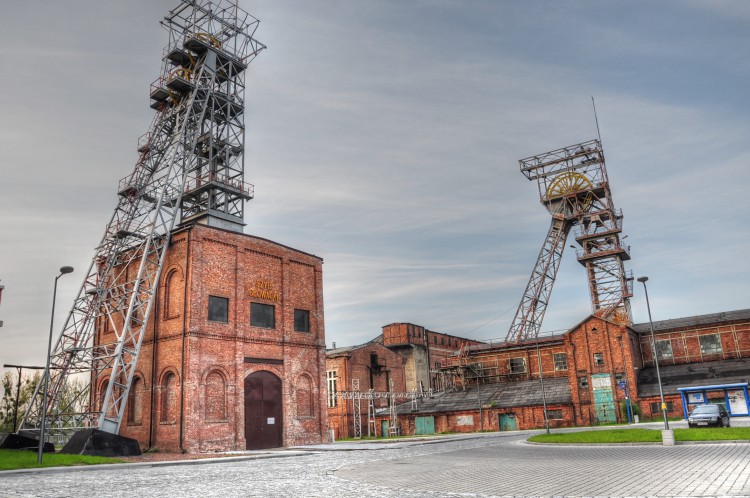 Zabytkowa kopalnia 
„Ignacy” do odwiedzania przez turystów
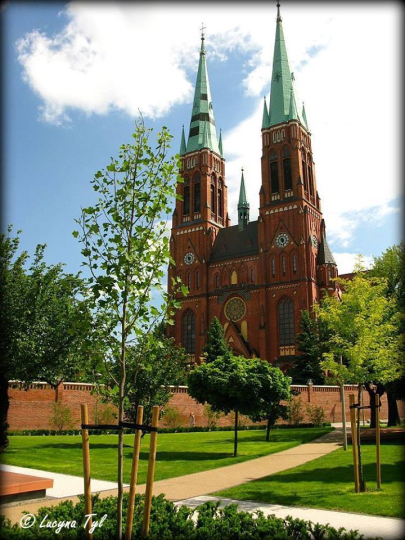 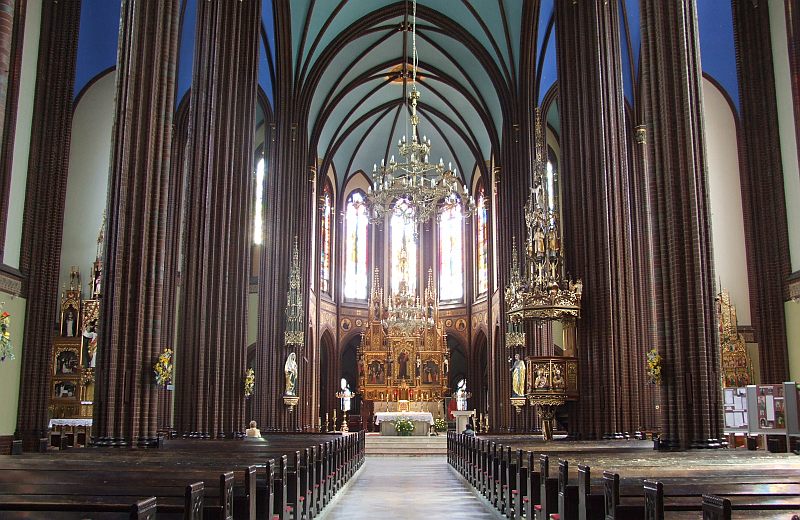 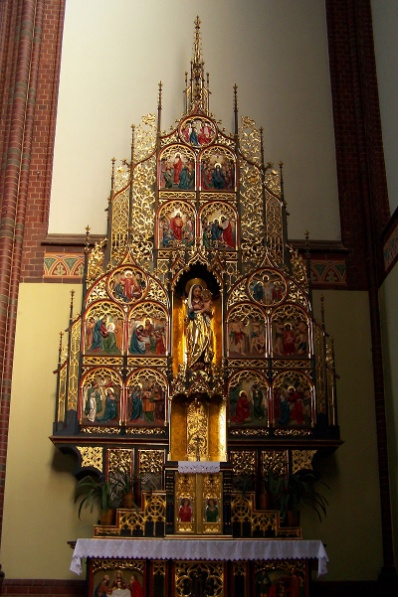 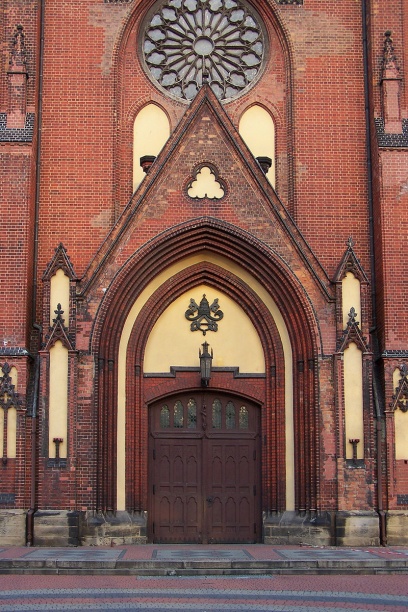 Kościół został zbudowany w latach 1903-1906. W 1993 r. papież Jan Paweł II nadał kościołowi tytuł bazyliki mniejszej
Bazylika św. Antoniego w Rybniku
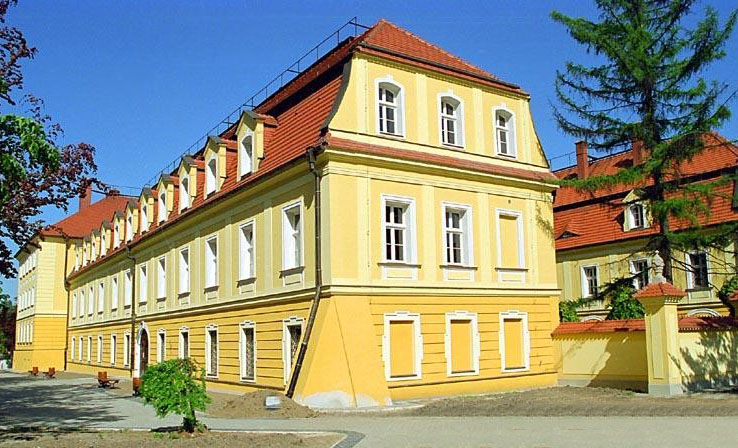 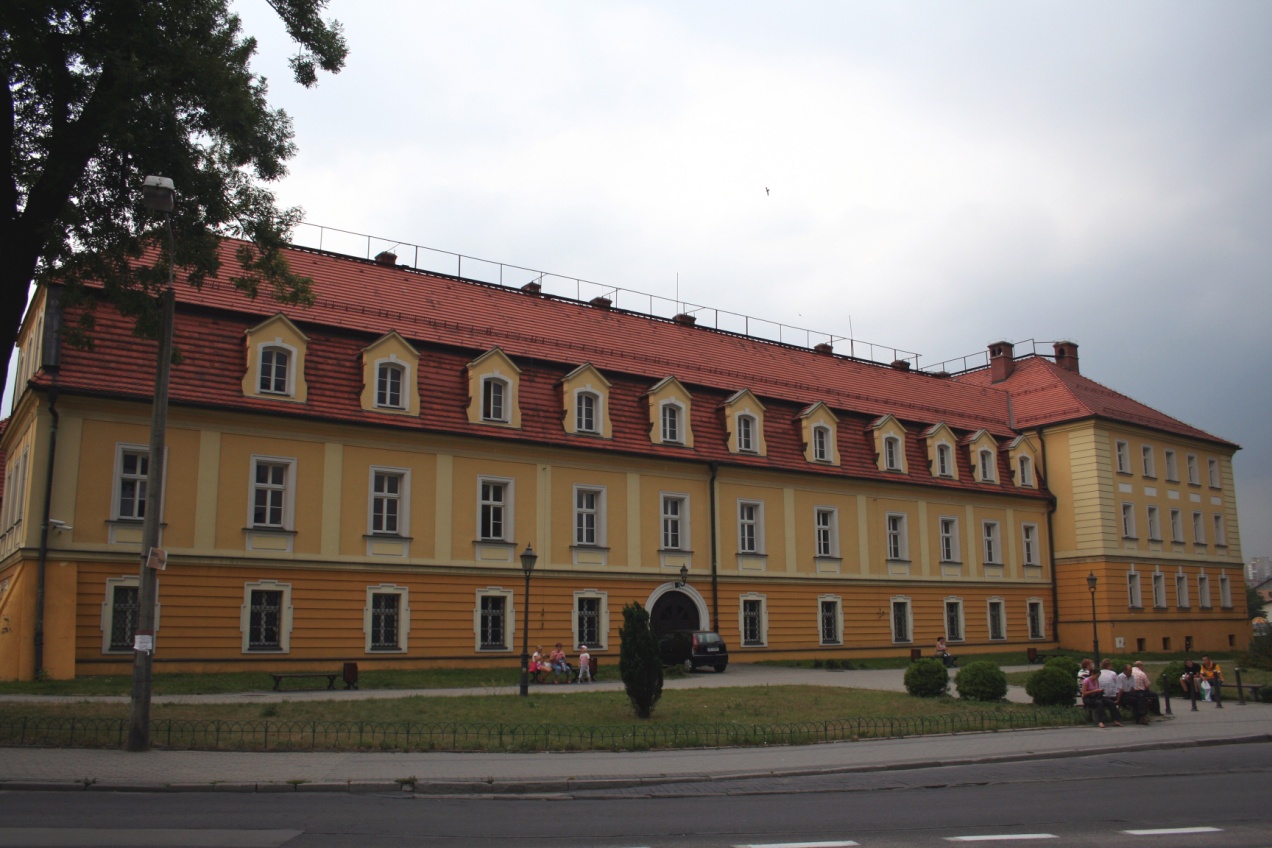 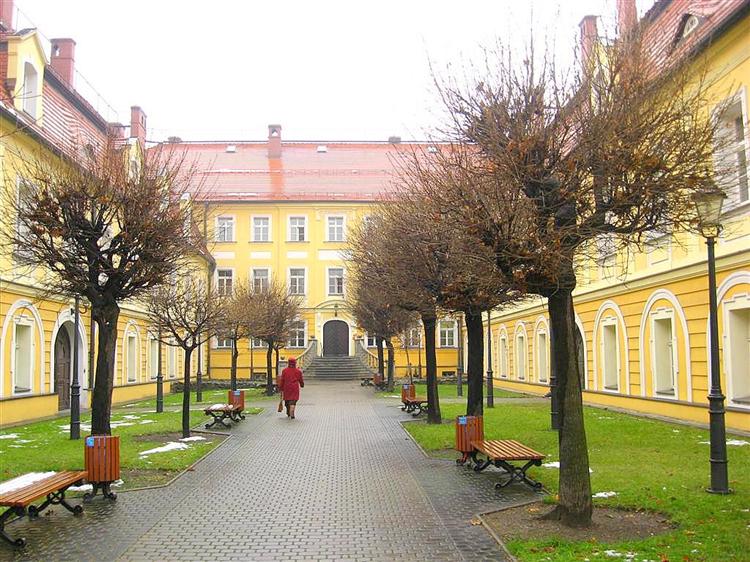 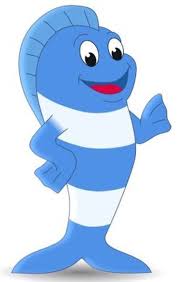 Zamek w Rybniku – zbudowany pod koniec XIII wieku 
– obecnie siedziba sądu rejonowego
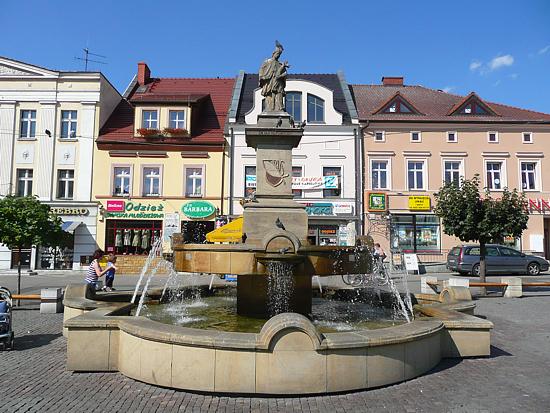 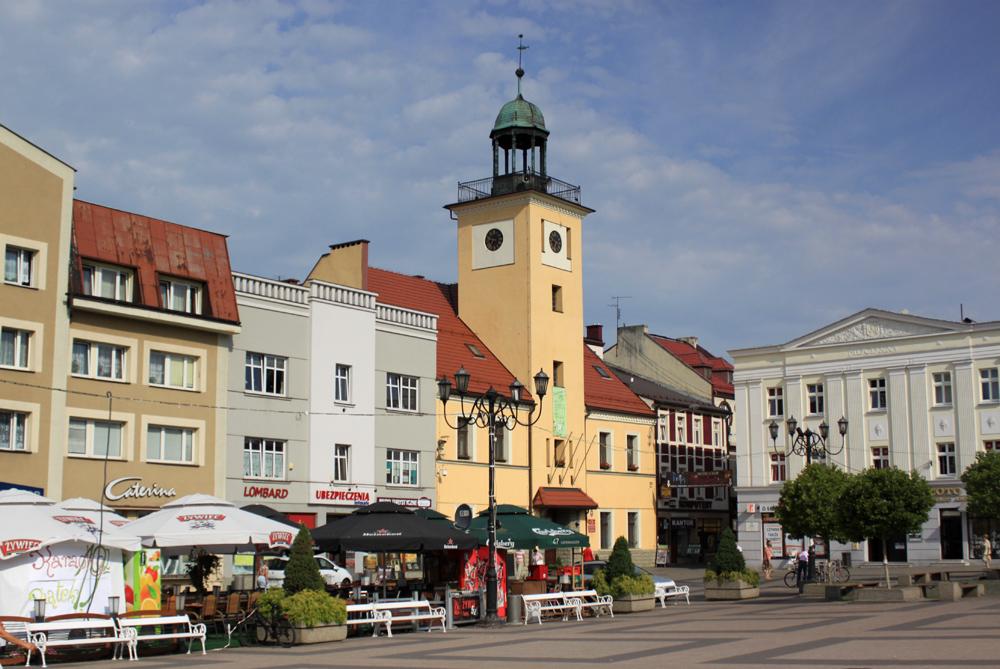 Rynek miasta
Pomnik św. Jana Nepomucena
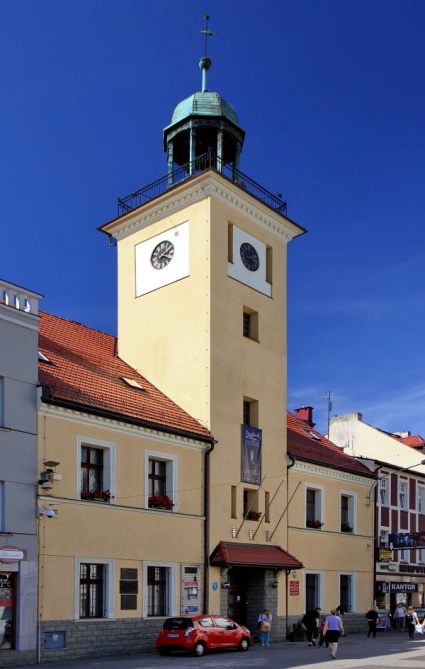 Rybnik posiada 27 dzielnic. 
Zajmuje 14 miejsce na liście największych miast Polski pod względem powierzchni
 i 25 miejsce na liście największych wg. ludności
Ratusz na rynku
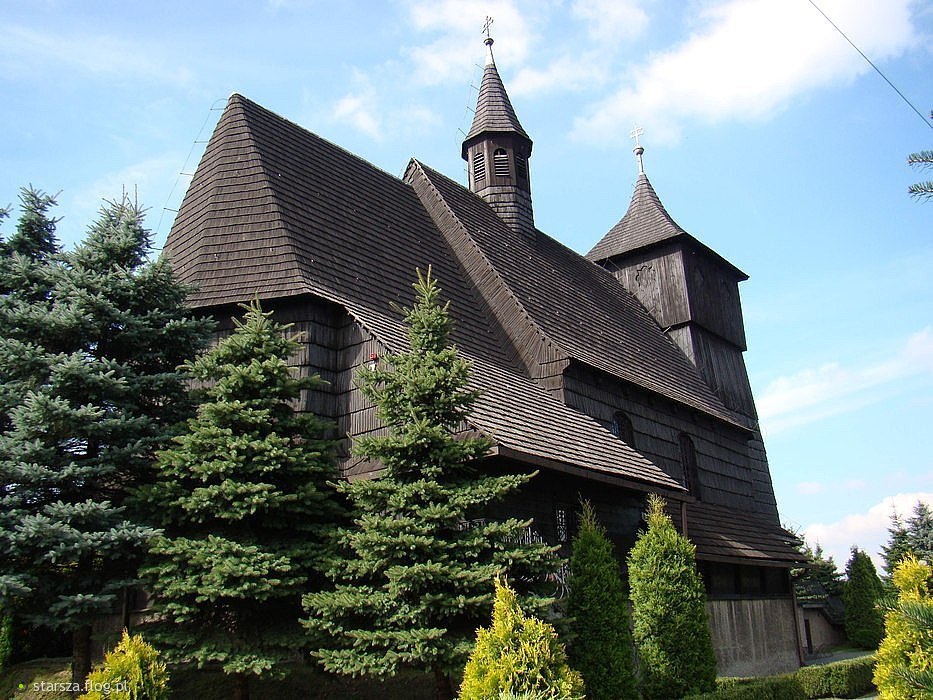 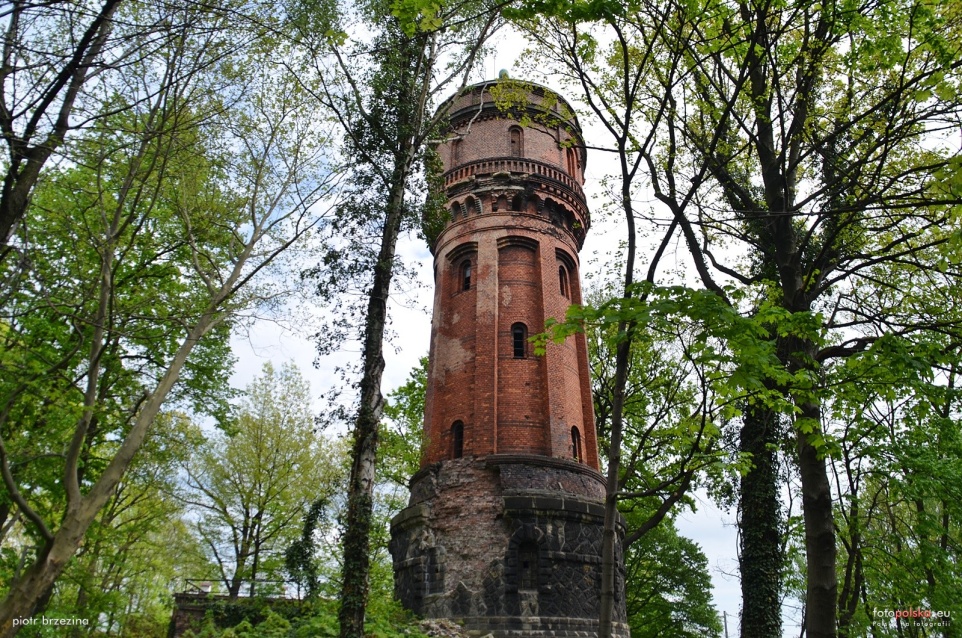 Drewniany kościół pw. 
Św. Katarzyny 
i Matki Boskiej Różańcowej
W Wielopolu
Zabytkowy obiekt z XVI w
Wieża ciśnień znajdująca się na terenie Szpitala Psychiatrycznego w Rybniky
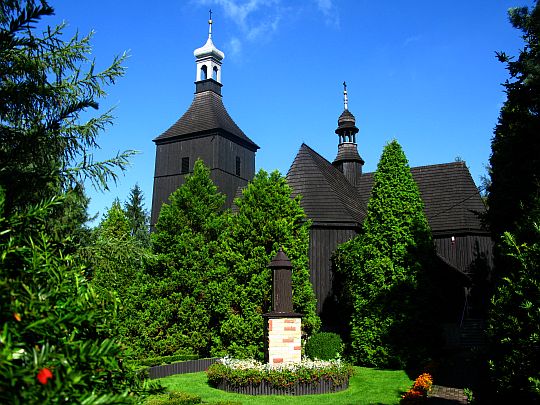 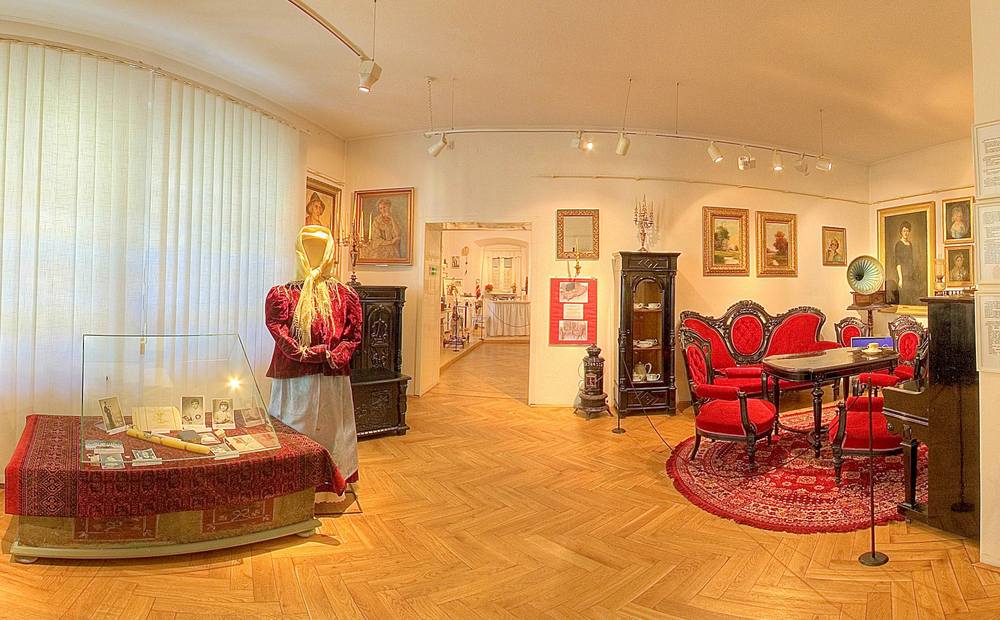 Kościół św. Wawrzyńca w Rybniku – Ligockiej Kuźni z
1717r
Muzeum w Rybniku 
znajdujące się w ratuszu
Tutaj kręcą sławny film „DIAGNOZA”
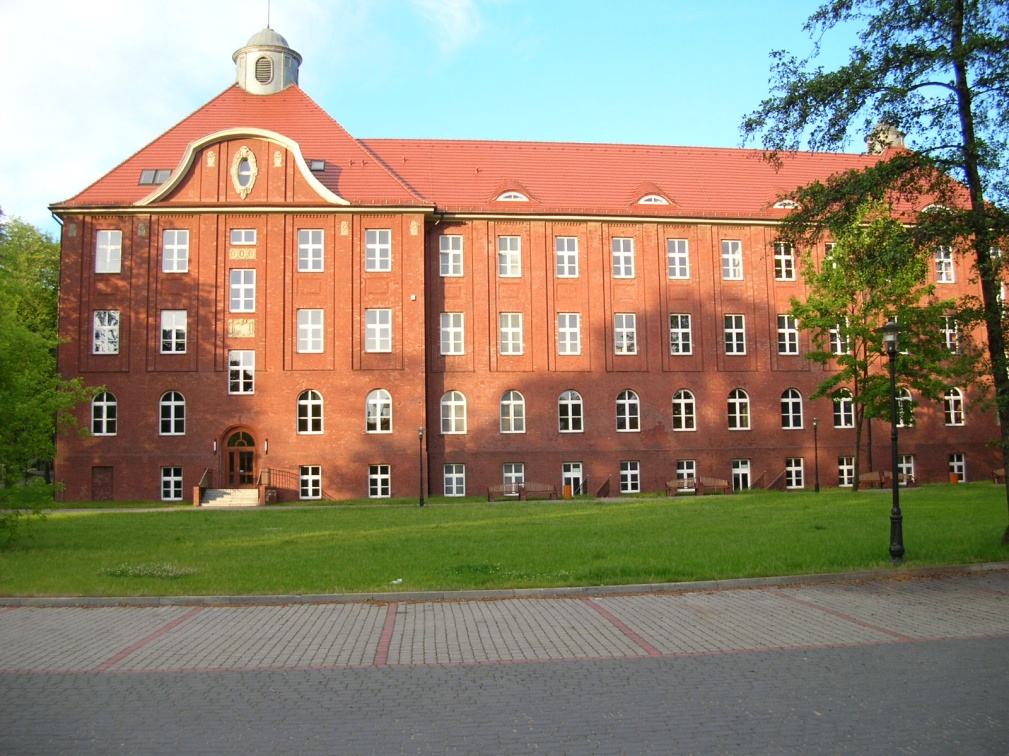 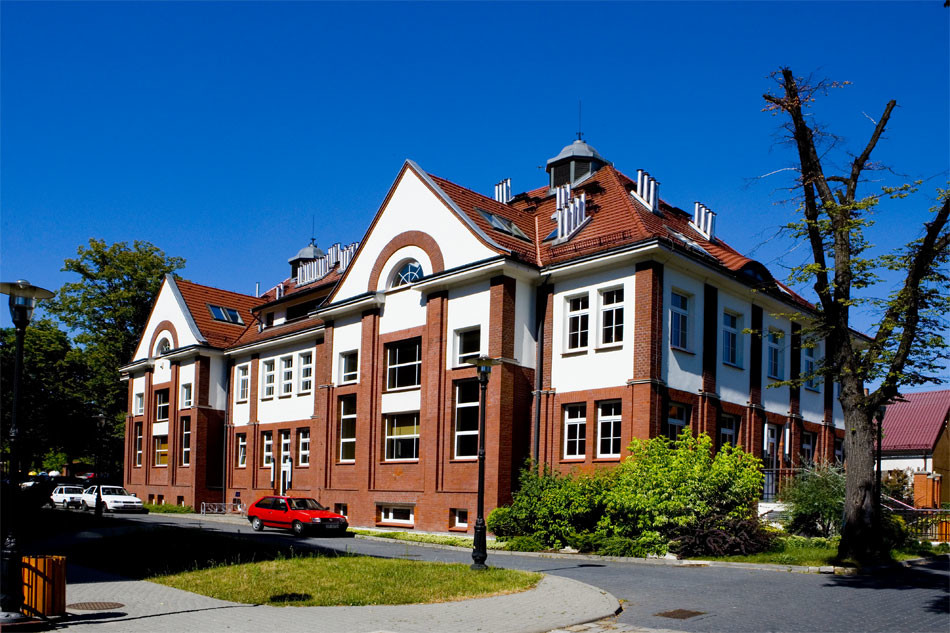 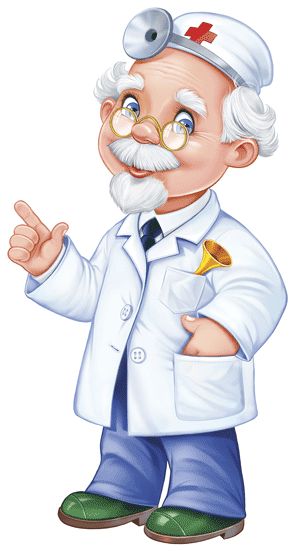 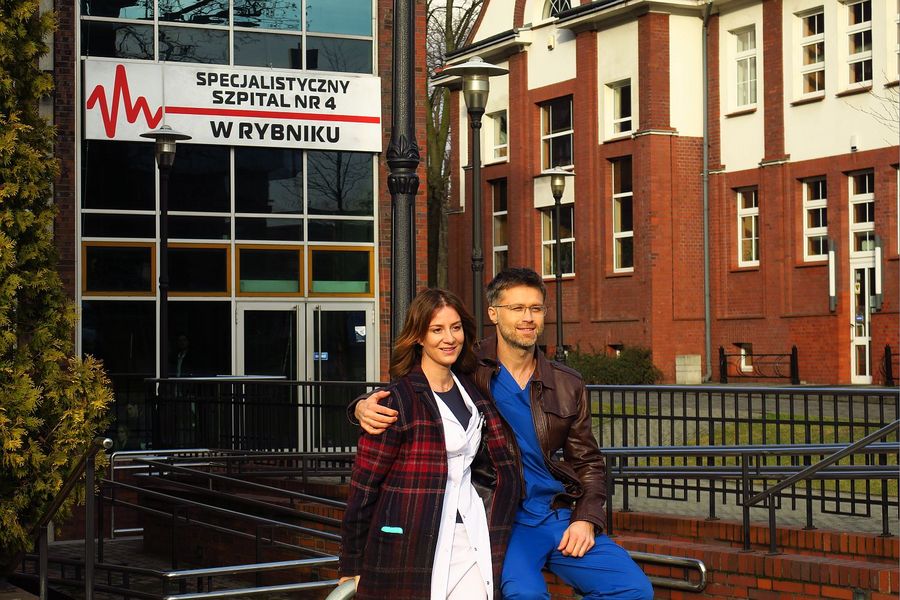 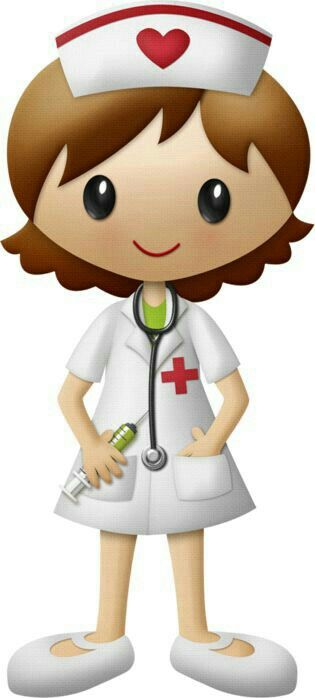 Rybnicki Kampus na co dzień pełni funkcję uczelni 
Politechniki Śląskiej. Na potrzeby serialu pełni rolę szpitala
NASZE LOTNISKO - dzielnica Rybnik  – Gotartowice
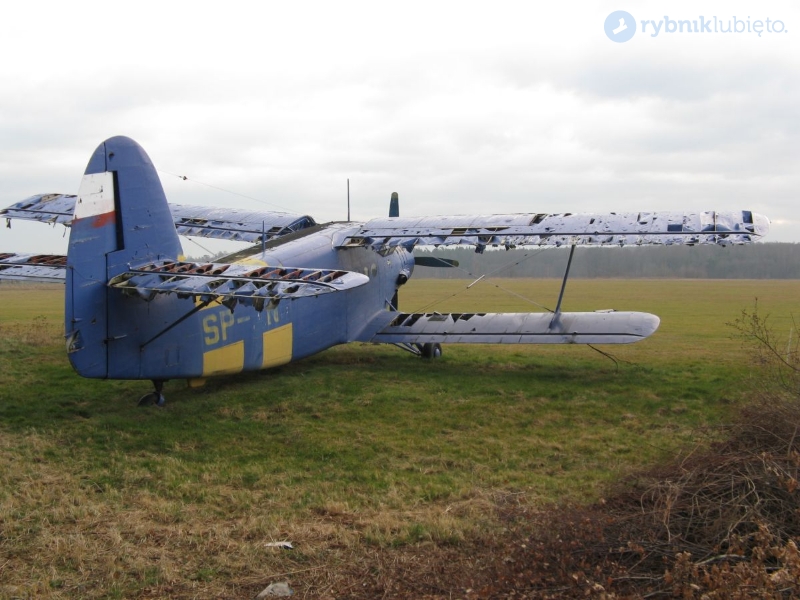 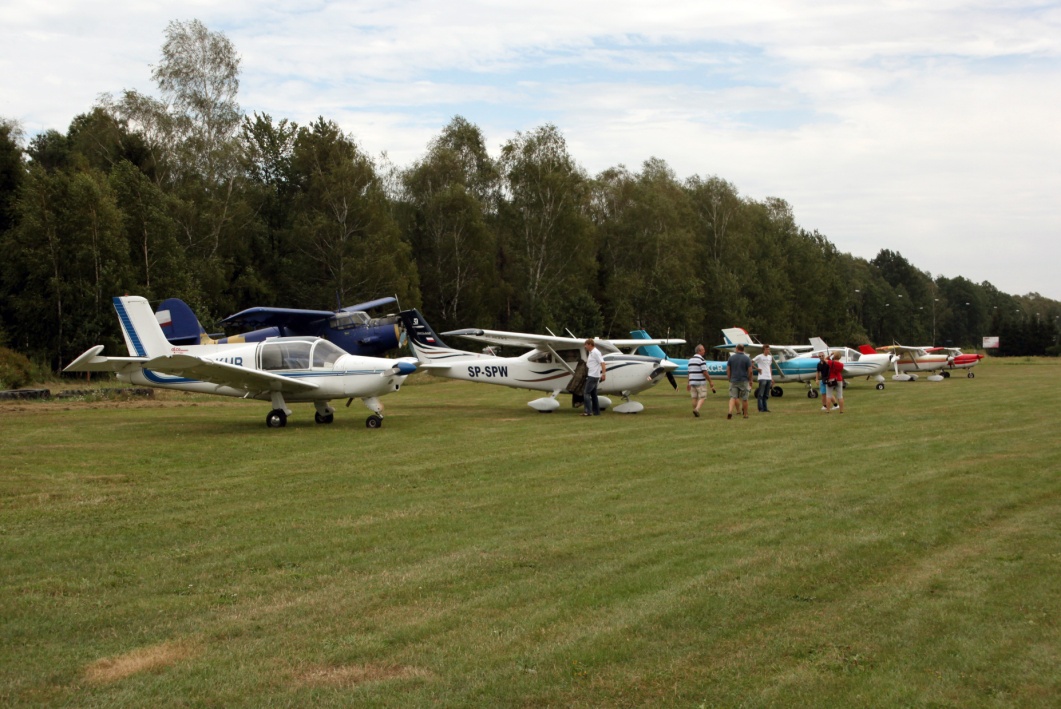 Fot. By B.Kafarski
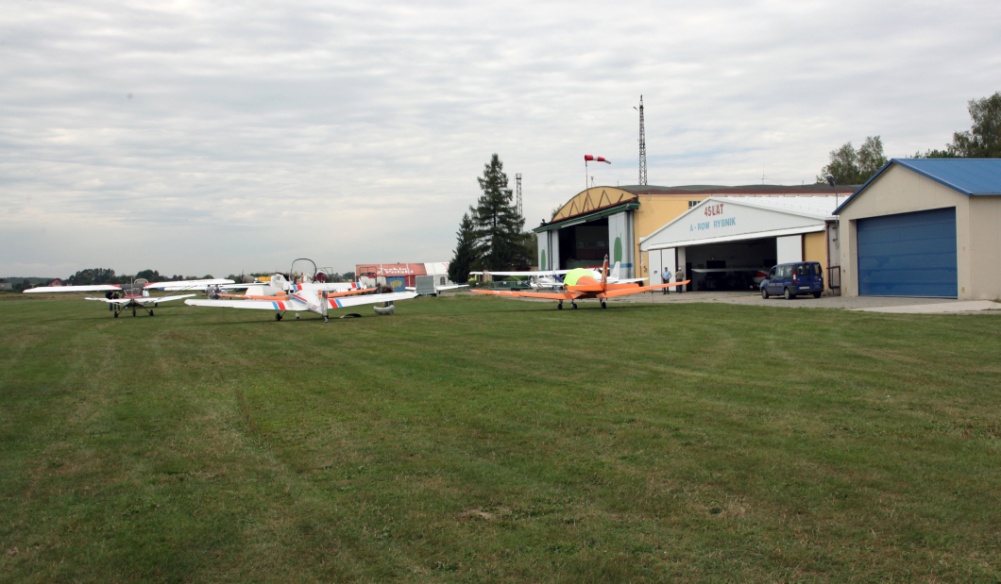 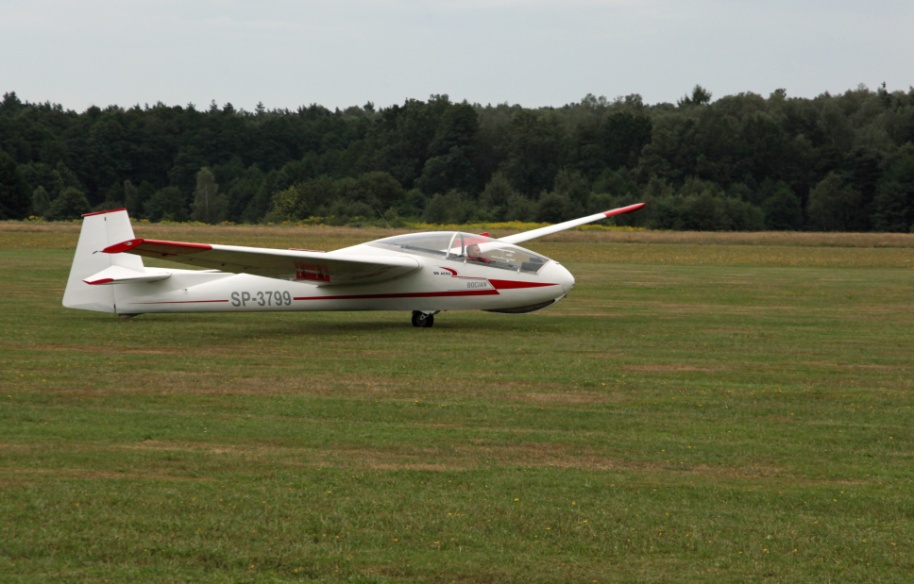 Edukacja i odpoczynek w jednym- czyli coś dla małego i dużego
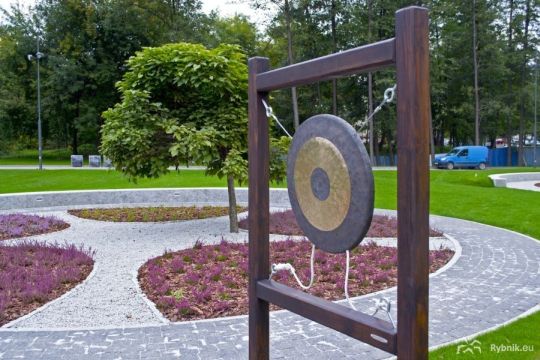 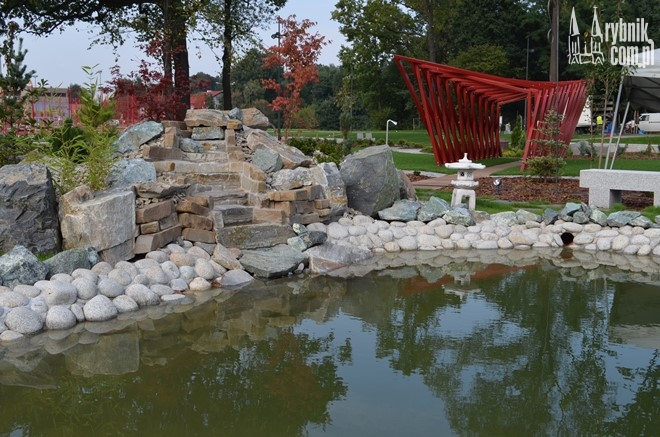 Park tematyczny ( obok Kampusa)
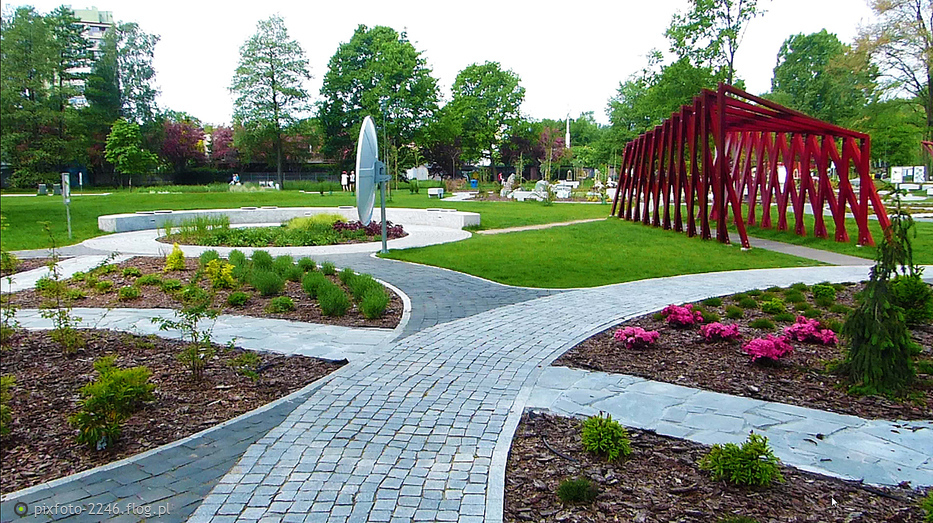 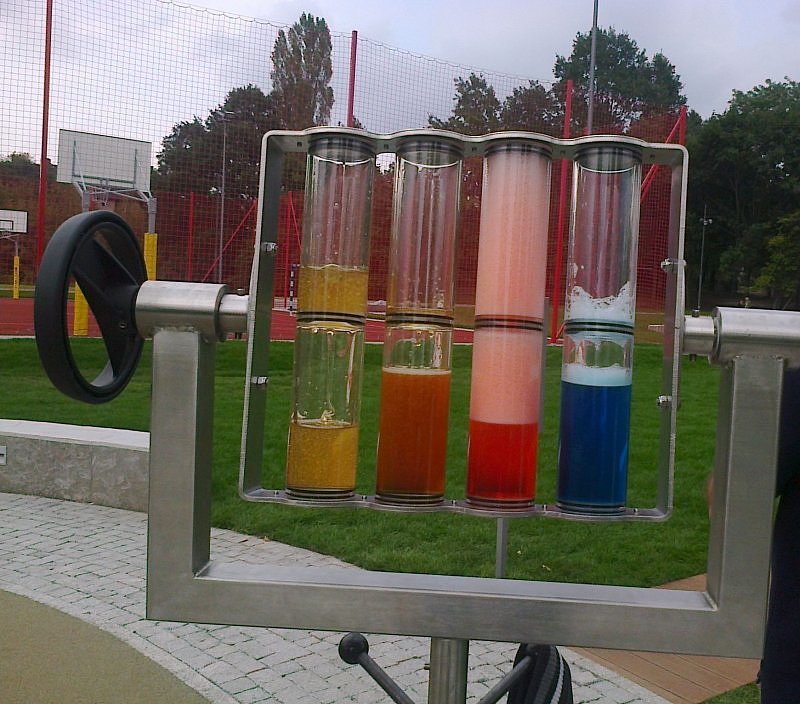 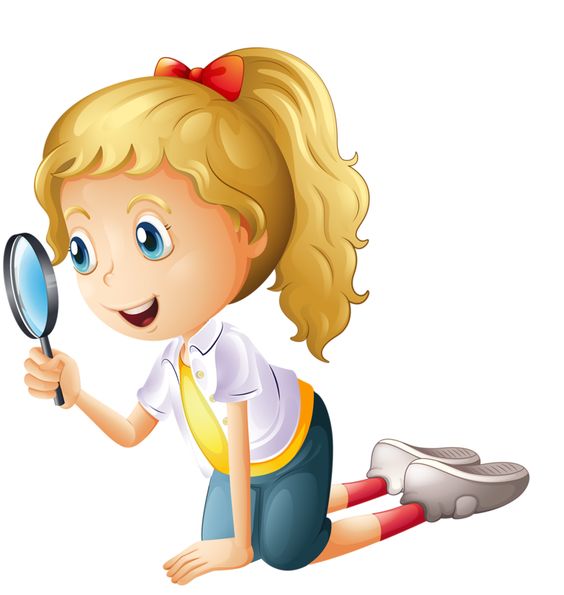 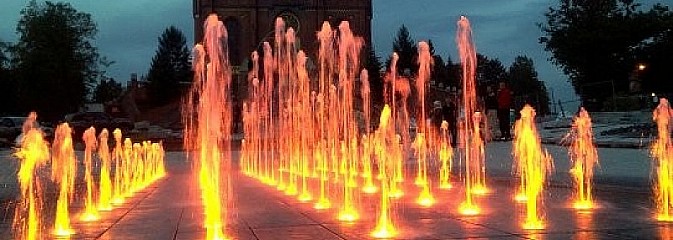 Rybnickie ronda i fontanny
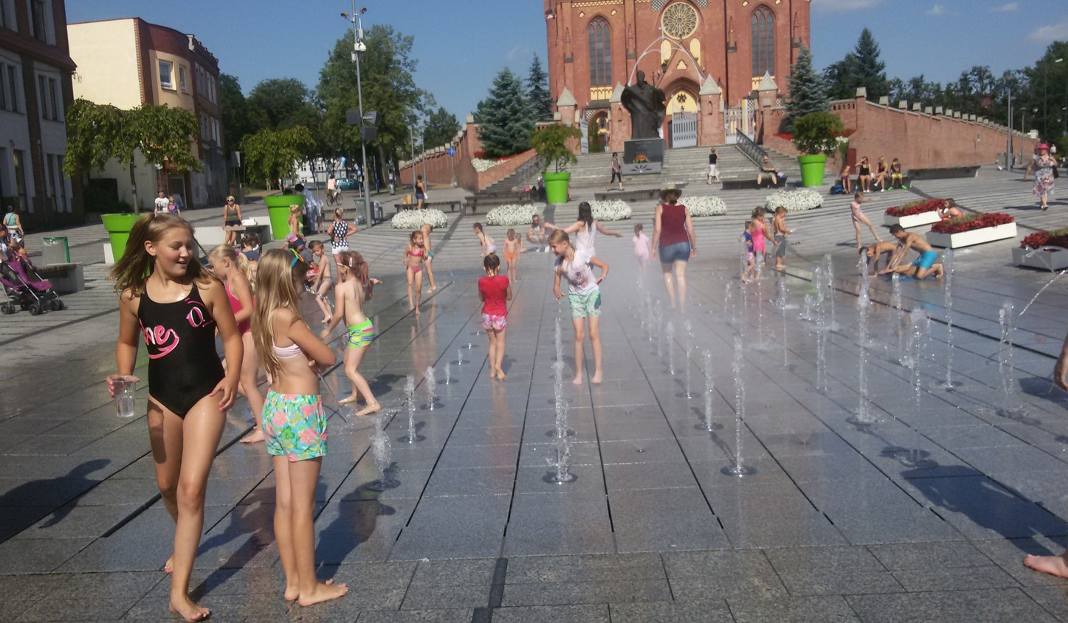 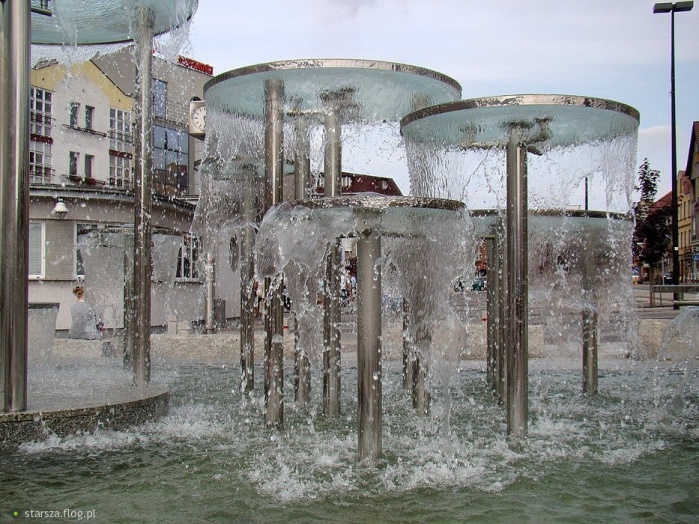 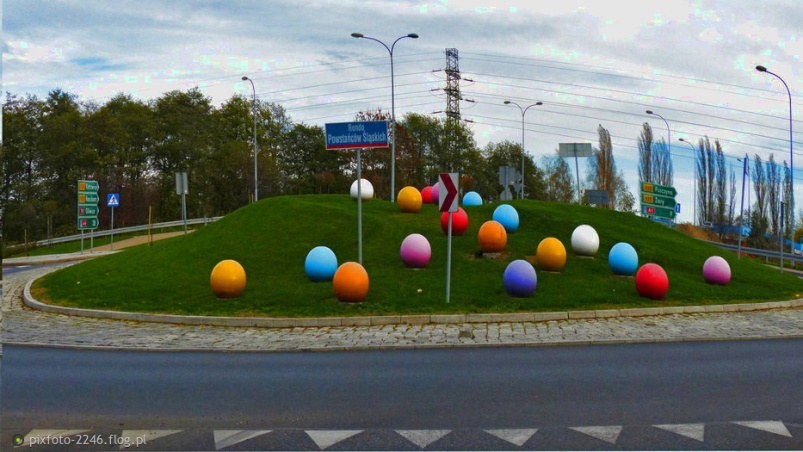 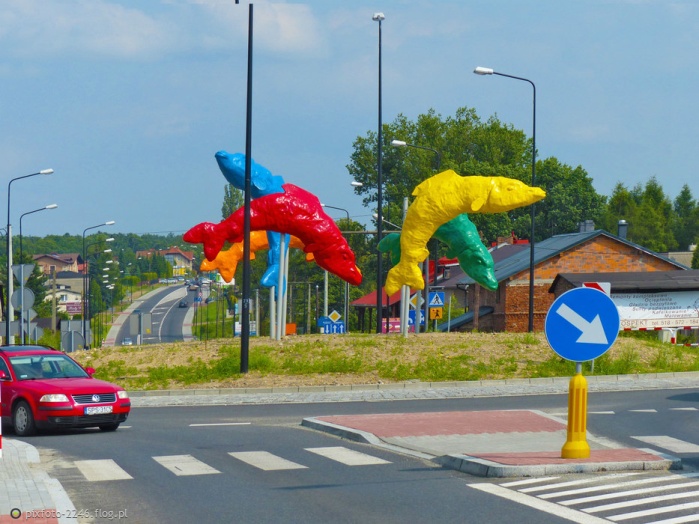 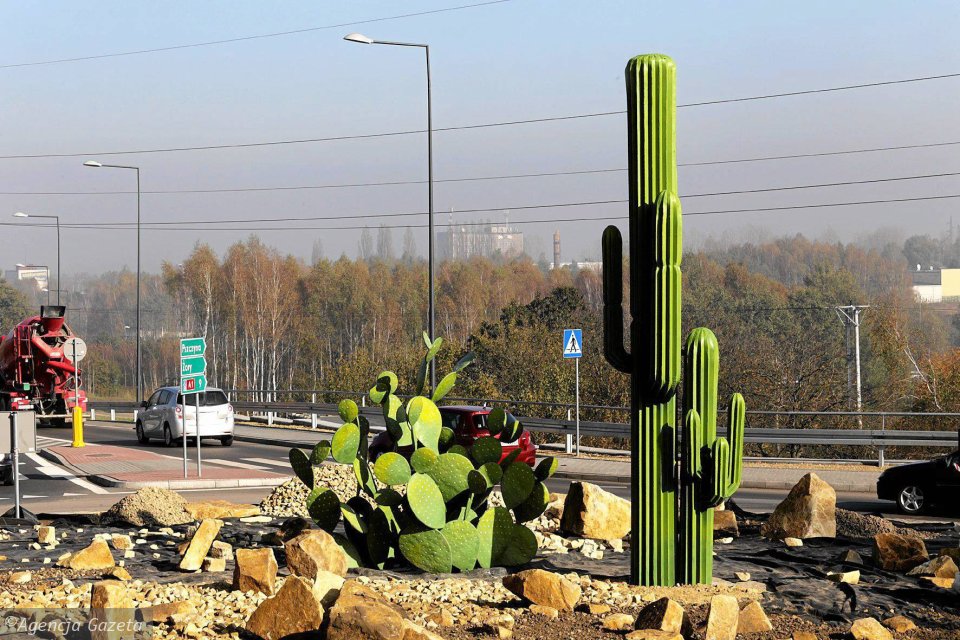 Rybnik posiada ok 40 rond
Serdecznie zapraszam na stronę miasta rybnik gdzie znajdziecie więcej informacji o naszym mieście 

https://www.rybnik.eu/zwiedzaj/o-miescie/ronda-w-rybniku/
Zdjęcia pochodzą z Internetu